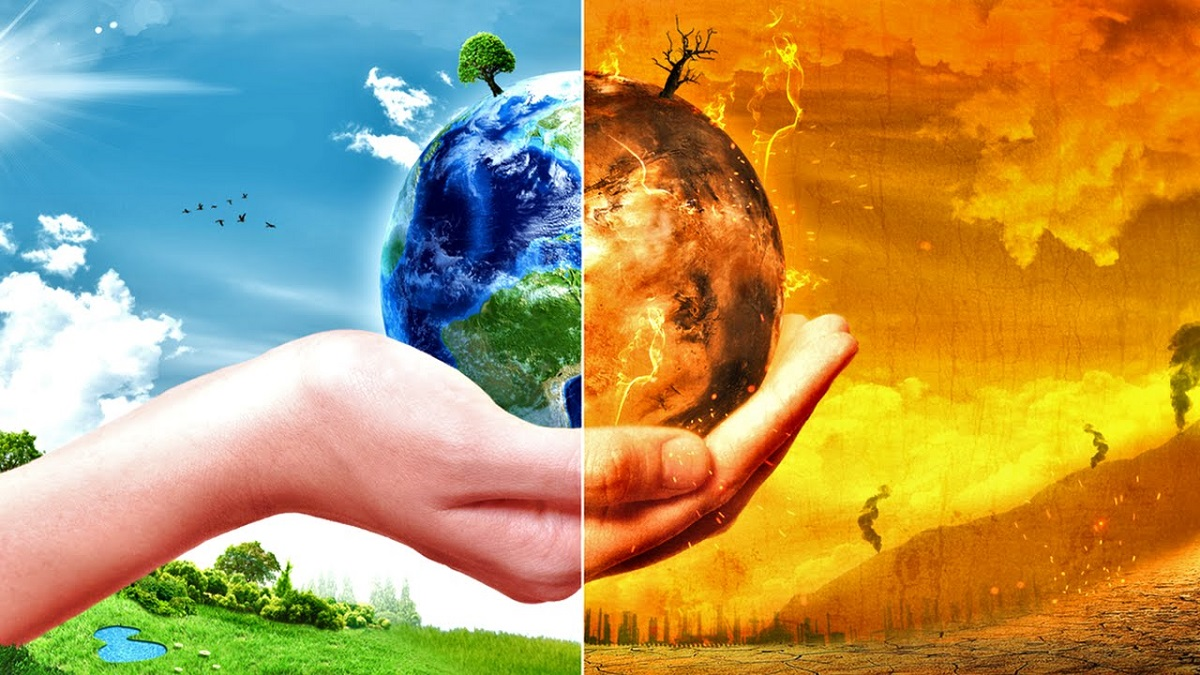 Klimaatverandering
Opleidingen: Kok & Meubelmaker
Wat is klimaatverandering?
Hoe kan het dat de aarde opwarmt?
Wat gebeurt er als de aarde opwarmt?
Wat is je CO2-voetafdruk?
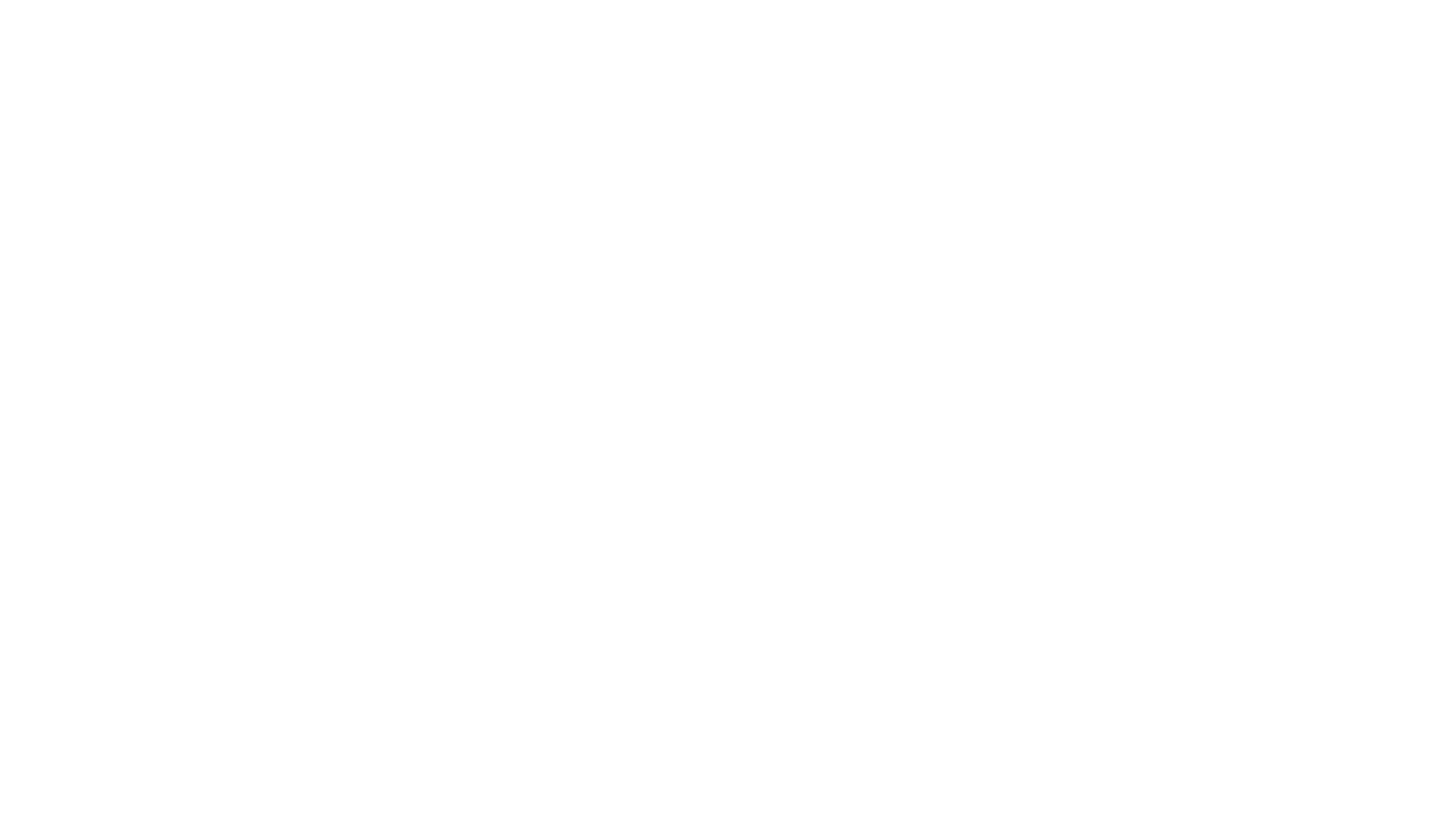 Vragen?
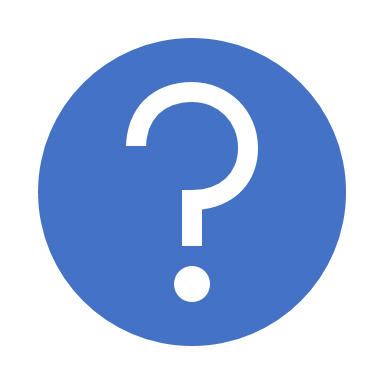 Jullie gaan nu terug naar jullie eigen opleiding daar gaan jullie je verdiepen in wat jullie zouden kunnen doen binnen jullie sector tegen klimaatverandering